三顆呼吸燈
專案說明
本專案是利用模擬類比輸出的方式，利用輸出數值的變化，控制LED的亮度，讓人覺得似乎燈也在呼吸的感覺。
本專案使用3顆LED，彼此輪流變亮再變暗。
2
程式
3
程式碼-1
設定腳位5、6、9為OUTPUT（輸出）。
設定變數「呼吸」，初始值為0。
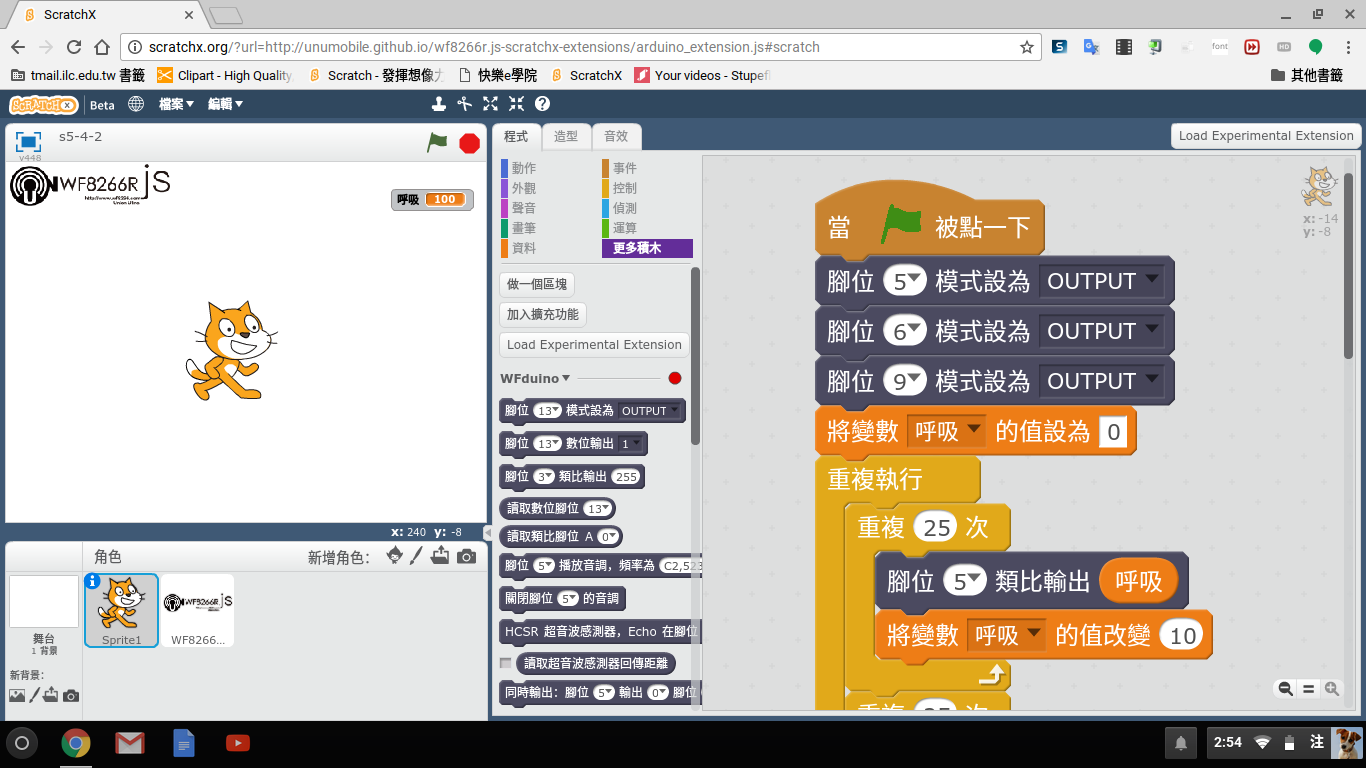 4
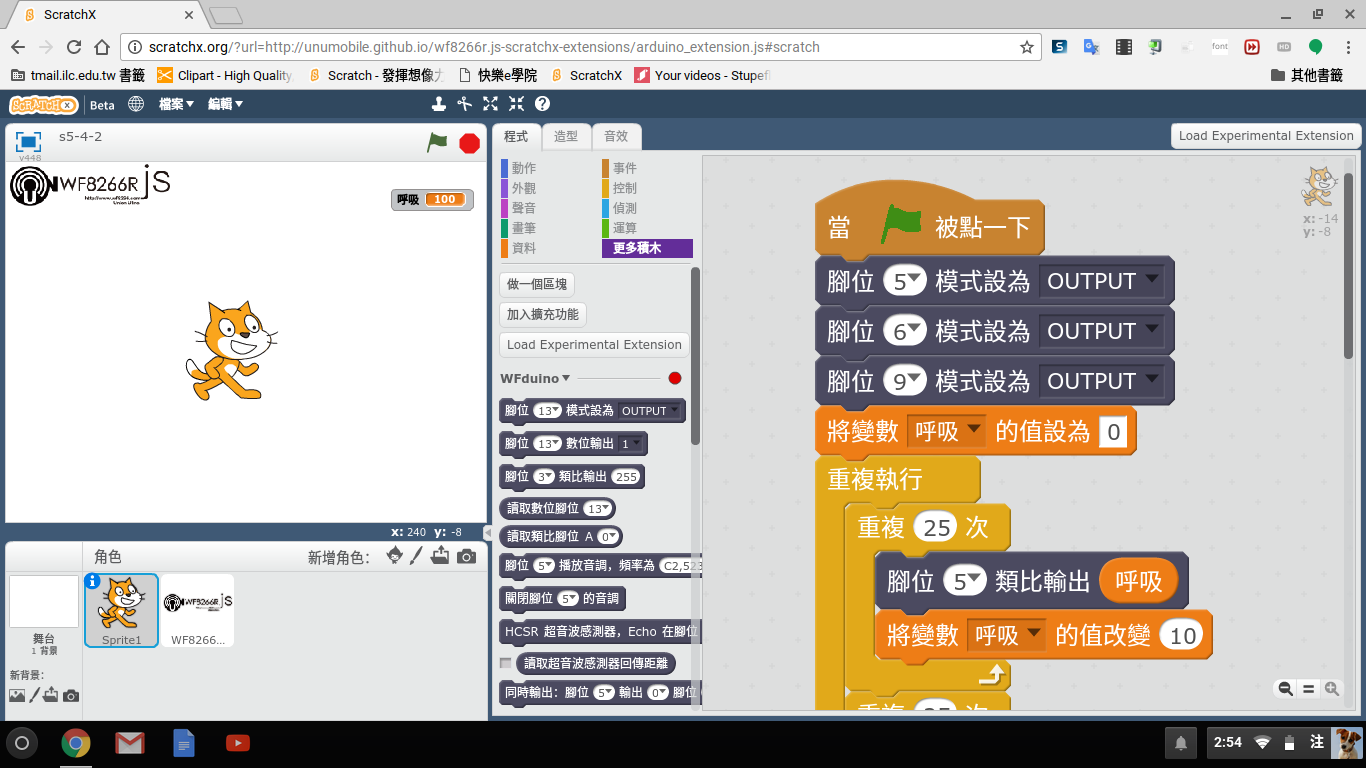 程式碼-2
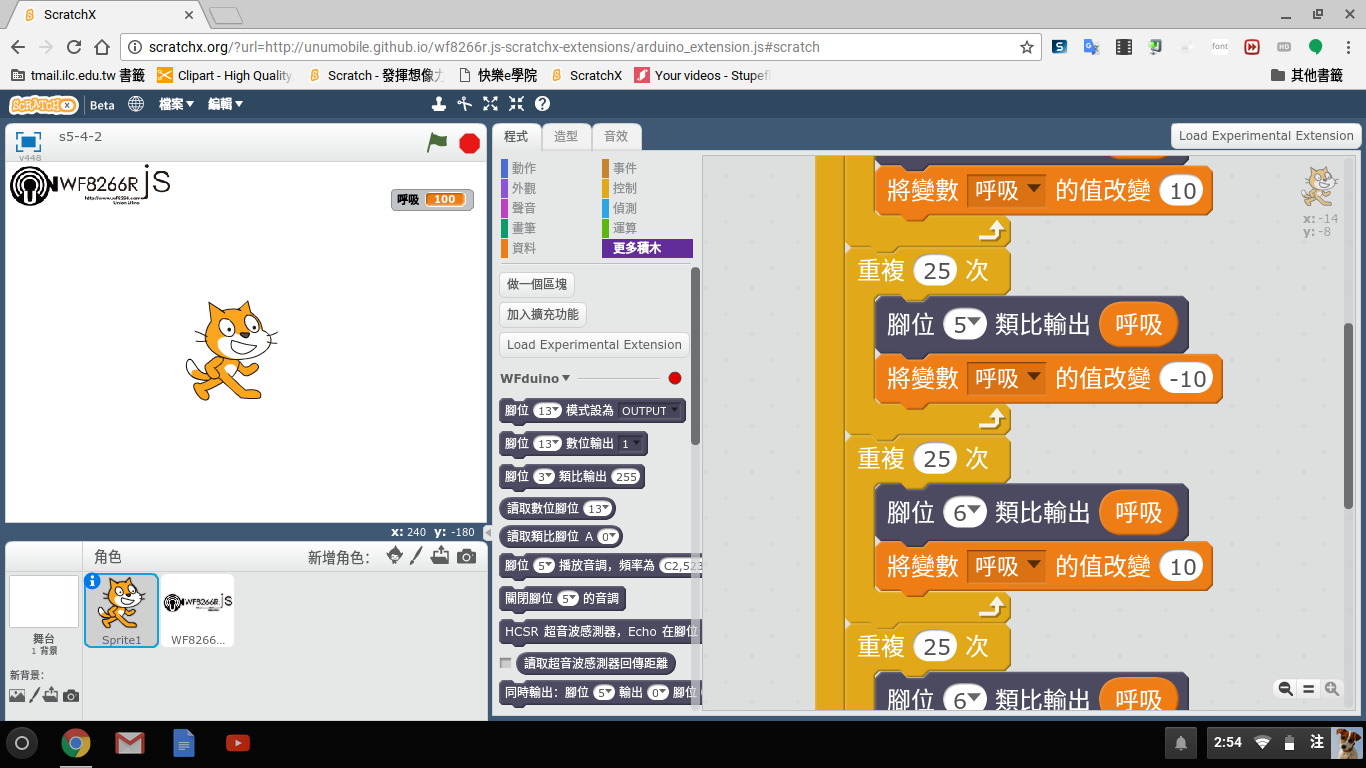 重複執行，讓每顆LED逐漸增加亮度，然後再逐漸變暗，輪流執行。
逐漸變亮與逐漸變暗的方式，是透過改變變數「呼吸」的值加以控制。
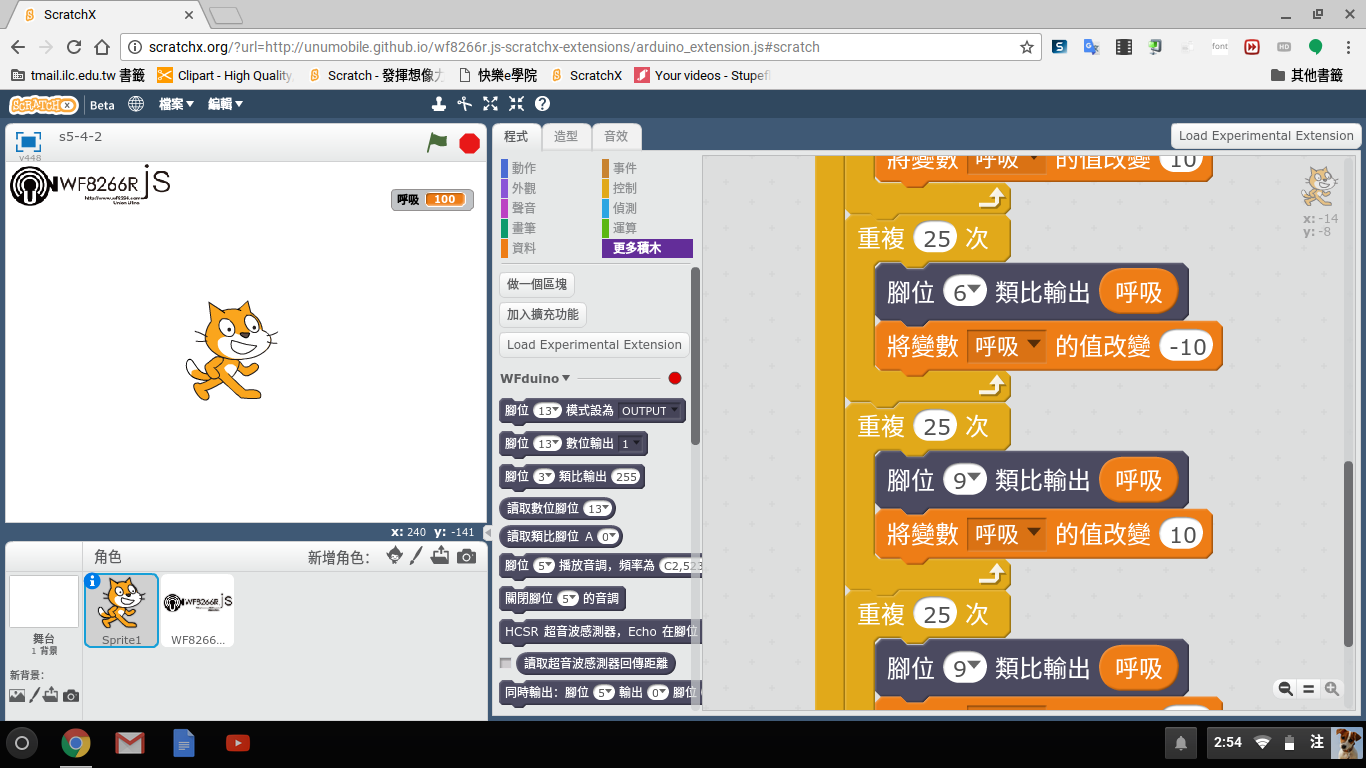 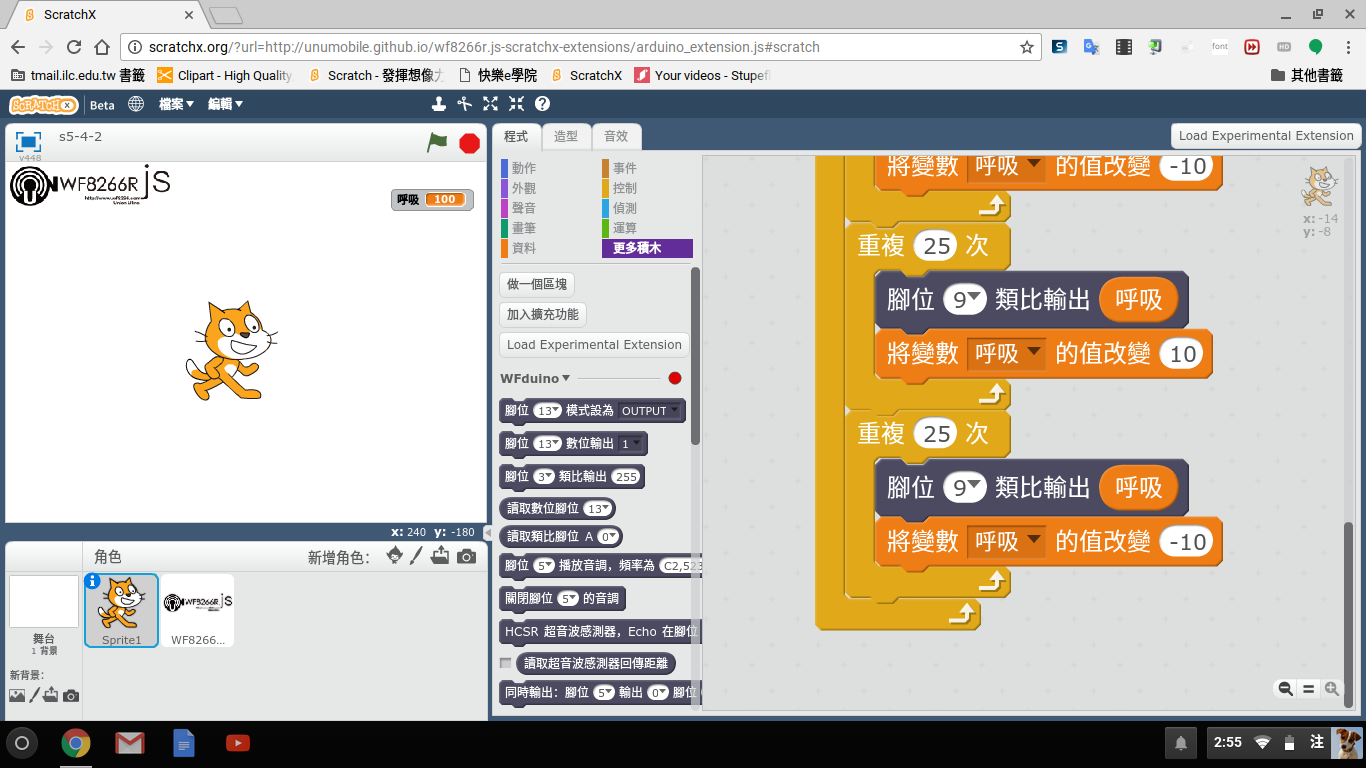 5